Perangkat Lunak Komputer
Agung Wardoyo
Fakultas Ilmu Komputer
UDINUS
Gambaran Materi
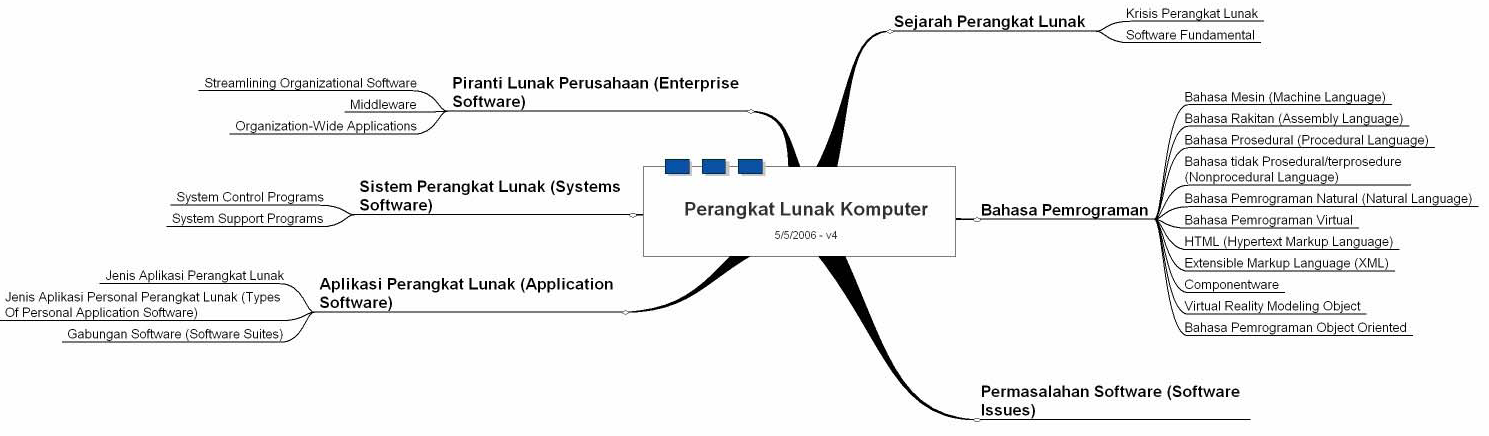 Software Fundamental
Sistem Perangkat Lunak (Systems Software)
System Control Programs
Layanan sistem operasi
System Support Programs
Aplikasi Perangkat Lunak (Application Software)
Jenis Aplikasi Personal Perangkat Lunak (Types Of Personal Application Software)
Gabungan Software (Software Suites)
Permasalahan Software(Software Issues)
Bahasa Pemrograman
Bahasa Mesin (Machine Language)
Bahasa Rakitan (Assembly Language)
Bahasa Prosedural (Procedural Language)
Bahasa tidak Prosedural/terprosedure (Nonprocedural Language)
Bahasa Pemrograman Natural (Natural Language)
Bahasa Pemrograman Virtual
HTML (Hypertext Markup Language) Extensible Markup Language (XML)
Componentware
Virtual Reality Modeling Object
Bahasa Pemrograman Object Oriented
Piranti Lunak Perusahaan (Enterprise Software)
Perangkat lunak bisnis dan keuangan
digunakan untuk mengolah datakeuangan, akuntansi, manajemen bisnis. Perangkat ini sangat membantu kita dalam menyajikan data keuangan dengan akurasi tinggi. Beberapa contoh program aplikasi bisnis dan keuangan, yaitu MYOB, UPS, VQ Payroll, Simply Accounting, dan lain lain
Aplikasi Grafis dan multimedia
Aplikasi Pengolah Tata Letak (Layout)
 Adobe FrameMaker – Adobe In Design – Adobe PageMaker – Corel Ventura – Microsoft Publisher – Quark Xpre
Aplikasi Pengolah Vektor/Garis
Adobe Illustrator – Beneba Canvas – CorelDraw – Macromedia Freehand – Metacreations Expression – Micrografx Designer
Aplikasi Pengolah Pixel/Gambar
 Adobe Photoshop – Corel Photo Paint – Macromedia Xres – Metacreations Painter – Metacreations Live Picture – Micrografx Picture Publisher – Microsoft Photo Editor – QFX – Wright Image
Aplikasi Pengolah Film/Video
Adobe After Effect – Power Director – Show Biz DVD – Ulead Video Studio – Element Premier – Easy Media Creator – Pinnacle Studio Plus – WinDVD Creater – Nero Ultra Edition
Aplikasi Pengolah Multimedia
Macromedia Authorware – Macromedia Director – Macromedia Flash – Multimedia Builder – Ezedia – Hyper Studio – Ovation Studio Pro